Université Med Khider Biskra
1ère année master : microbiologie appliquée
Module : Microbiologie clinique
MICROBIOLOGIE CLINIQUE
Réalisé par : DR.CHARIFI SAMIA
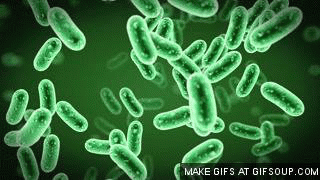 salmonella
Salmonella est un genre de bactéries qui appartient à la famille des Enterobacteriaceae.
la gastro-entérite, souvent appelée intoxication alimentaire
 et la fièvre typhoïde ou paratyphoïde, causées par des sérotypes spécifiques tels que Salmonella Typhi et Salmonella Paratyphi.
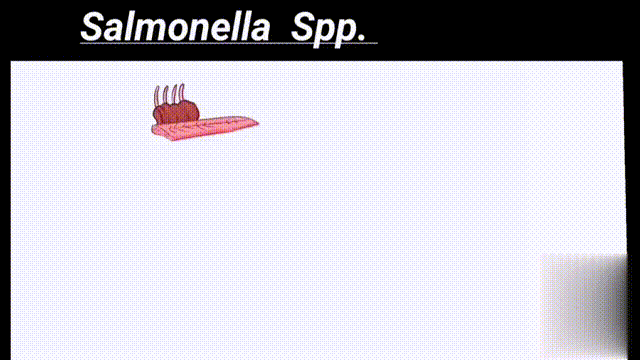 Transmission et Sources
Salmonella est principalement transmise à l'homme par la consommation d'aliments ou d'eau contaminés. Les sources courantes incluent la viande crue ou insuffisamment cuite, les œufs et les produits à base d'œufs, les produits laitiers non pasteurisés, les fruits et légumes, ²
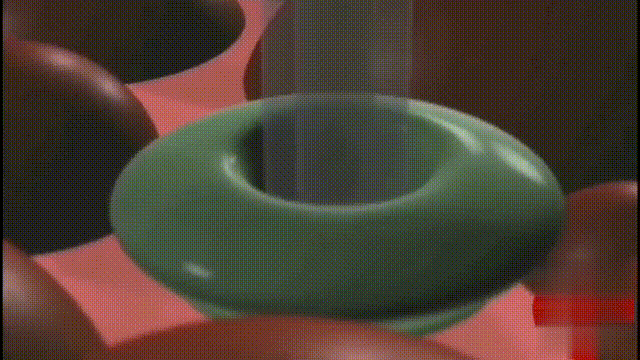 Facteur de pathogenicité
Systèmes de Sécrétion de Type III (T3SS)
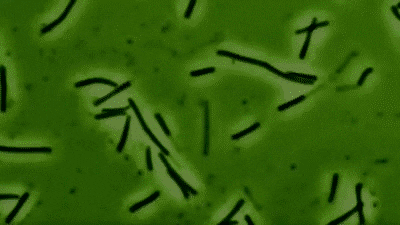 Protéines Effectrices Injectées
Lipopolysaccharides (LPS)
Toxines (cytolethal distending toxins (CDT)
Traitement
Pour les infections sévères, comme la fièvre typhoïde et paratyphoïde, ou pour les patients à haut risque (comme les immunodéprimés, les très jeunes enfants et les personnes âgées), les antibiotiques sont essentiels. Le choix de l'antibiotique dépend de la sensibilité de la souche de Salmonella.
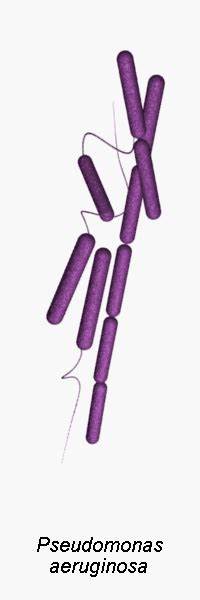 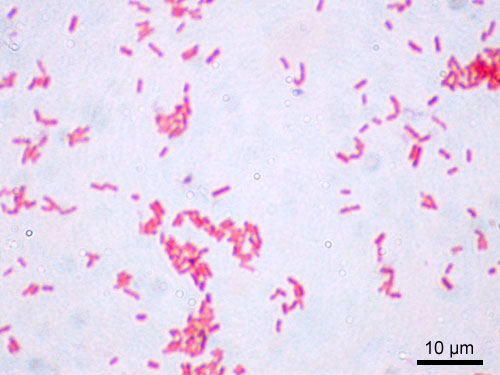 Bacille gram négative ( non Fermentant)
Pseudomonas aeruginosa
Ubiquitaire
Infections opportunistes
Large spectre d'infections : P. aeruginosa peut provoquer diverses infections, y compris les infections des voies respiratoires (pneumonie), les infections des voies urinaires, les infections de la peau et des tissus mous, les infections oculaires (conjonctivite) et les infections sanguines (bactériémie).
Résistance aux antibiotiques : P. aeruginosa est résistante à de nombreux antibiotiques et peut également acquérir une résistance , Cette résistance aux antibiotiques rend le traitement des infections à P. aeruginosa souvent difficile et complexe.
Bacille gram négative ( non Fermentant)
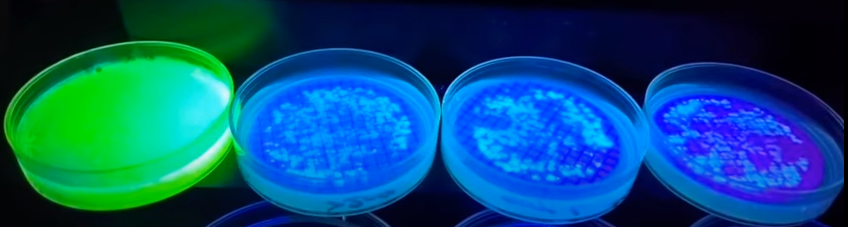 Pseudomonas aeruginosa
Facteurs de vrirulence
Pigments : P. aeruginosa produit des pigments tels que la phyocyanine, la pyoverdine et la pyorubine. Ces pigments peuvent être toxiques pour les cellules hôtes et jouer un rôle dans la virulence en modulant la réponse immunitaire de l'hôte.
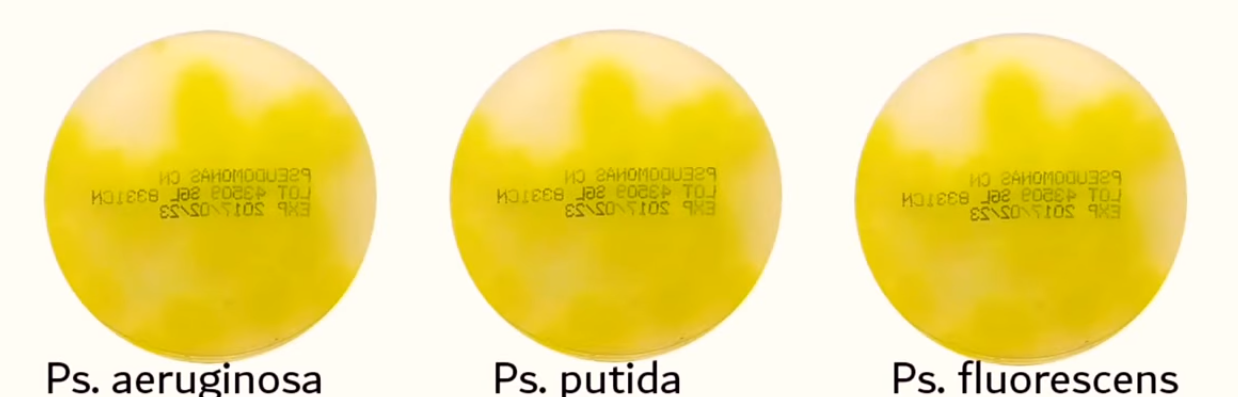 Facteurs d'adhésion : La bactérie possède des adhésines qui lui permettent de s'attacher aux cellules épithéliales et aux surfaces biomédicales, facilitant ainsi l'adhésion et l'invasion des tissus hôtes.
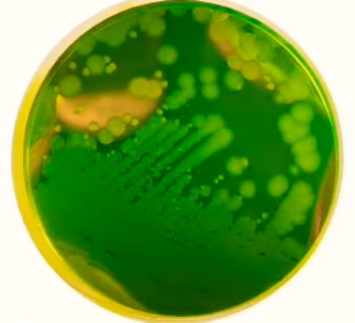 Toxines : P. aeruginosa produit diverses toxines, notamment l'exotoxine A (ExoA) et l'exoenzyme S (ExoS). Ces toxines peuvent endommager les cellules hôtes en inhibant la synthèse protéique et en perturbant les voies de signalisation cellulaires.
La bactérie sécrète des enzymes protéolytiques telles que les protéases, les lipases et les phospholipases, qui peuvent dégrader les tissus de l'hôte et favoriser la dissémination de l'infection.